Tracker forreference detector TDR
WANG Meng 王萌

2024.3.19
status
working on layout optimization of Si inner tracker with fast simulation (LG)
TPC
readout module optimization, dN/dx simulation, hit density at inner radius, etc. 
 Huirong’s talk
silicon pixel tracker
estimated data: < 1 Mbps/chip w/o including beam background
timing requirements (necessity, precision, and where) to be clarified
silicon microstrip tracker
beam background simulation
layout study
LGAD and TOF
number of modules, channels, etc
YXB: readout scheme and cost estimation for LGAD and Si strip. 

Last meeting’s minutes at https://indico.ihep.ac.cn/event/21891
2
TPC vs DC: performance
3
CEPC tracking system, draft
Three tracking regions
barrel, full Main + Si trackers
endcap, partial Main tracker
forward, Si tracker only
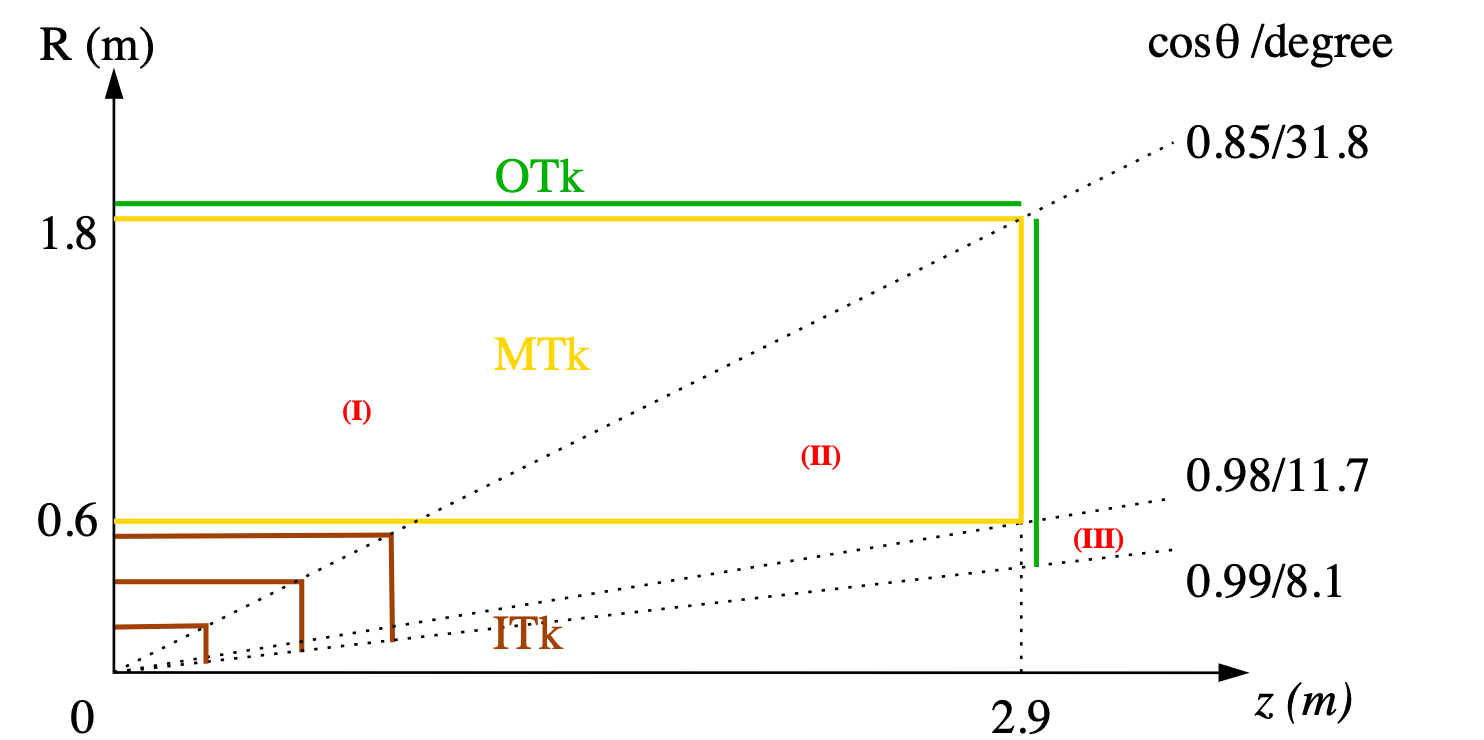 4